Innoverkostot LIVE 24.4.2025
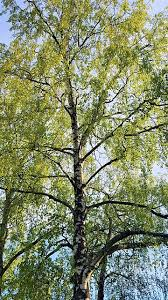 ”Kantarelli kasvaa koivun juuren soluvälitilassa ja muodostaa sienijuureksi kutsutun rakenteen.
Sienijuuressa koivu antaa kantarellille yhteyttämistuotteita ja kantarelli vastavuoroisesti puulle ravinteita.

Koivun ja kantarellin kaupankäynti on mielekästä molemmille osapuolille: kantarelli ei pysty yhteyttämään, mutta ottaa tehokkaasti ravinteita maasta. Koivu yhteyttää tehokkaasti, mutta sen paksut juuret eivät kykene ottamaan yhtä tehokkaasti maasta ravinteita kuin ohuet sienirihmat. Alkukesästä kasvi käyttää yhteyttämistuotteet omaan kasvuunsa, mutta sen jälkeen on sienijuuren vuoro.

Onnistuneen koivun ja kantarellin yhteiselon lopputuloksena voimme poimia korintäydeltä hehkuvia itiöemiä.”
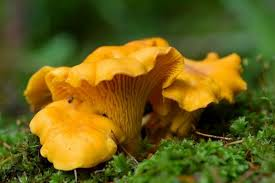 Koivun ja kanttarellin symbioosi –lessons learned
Ekosysteemi?
Ekosysteemi on elävä, monimuotoinen verkosto.
Yritykset, tutkimus, julkinen sektori, kansalaiset ja rahoittajat vaikuttavat toisiinsa.
Innovaatioekosysteemi tuottaa uusia ratkaisuja, joita kukaan ei voi yksin synnyttää.

Tärkeää ei ole vain kuka on mukana, vaan mitä suhteet mahdollistavat.

Ekosysteemi ei ole organisaatiokaavio! Se on elävä kudos. Ideat, tarpeet ja resurssit risteävät –siitä syntyy uutta.
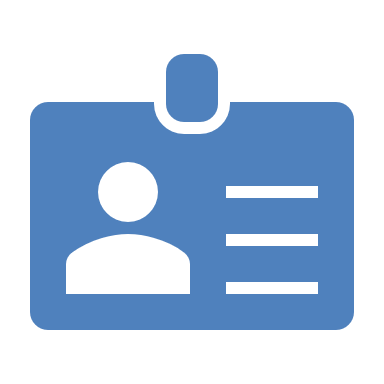 Erilaiset maailmat kohtaavat
Yhteensopimattomuus pakottaa mukautumaan
Epämukavuus ja kitka - innovoinnin edellytys
Uutta syntyy, kun mikään ei sovi täydellisesti

    ”Kipu+ kitka_kasvu, uudistuminen!”
Rajapinta – Missä tapahtuu kehitys?
Rehellisesti konsortioista
Mitä haet,annat- miksi?
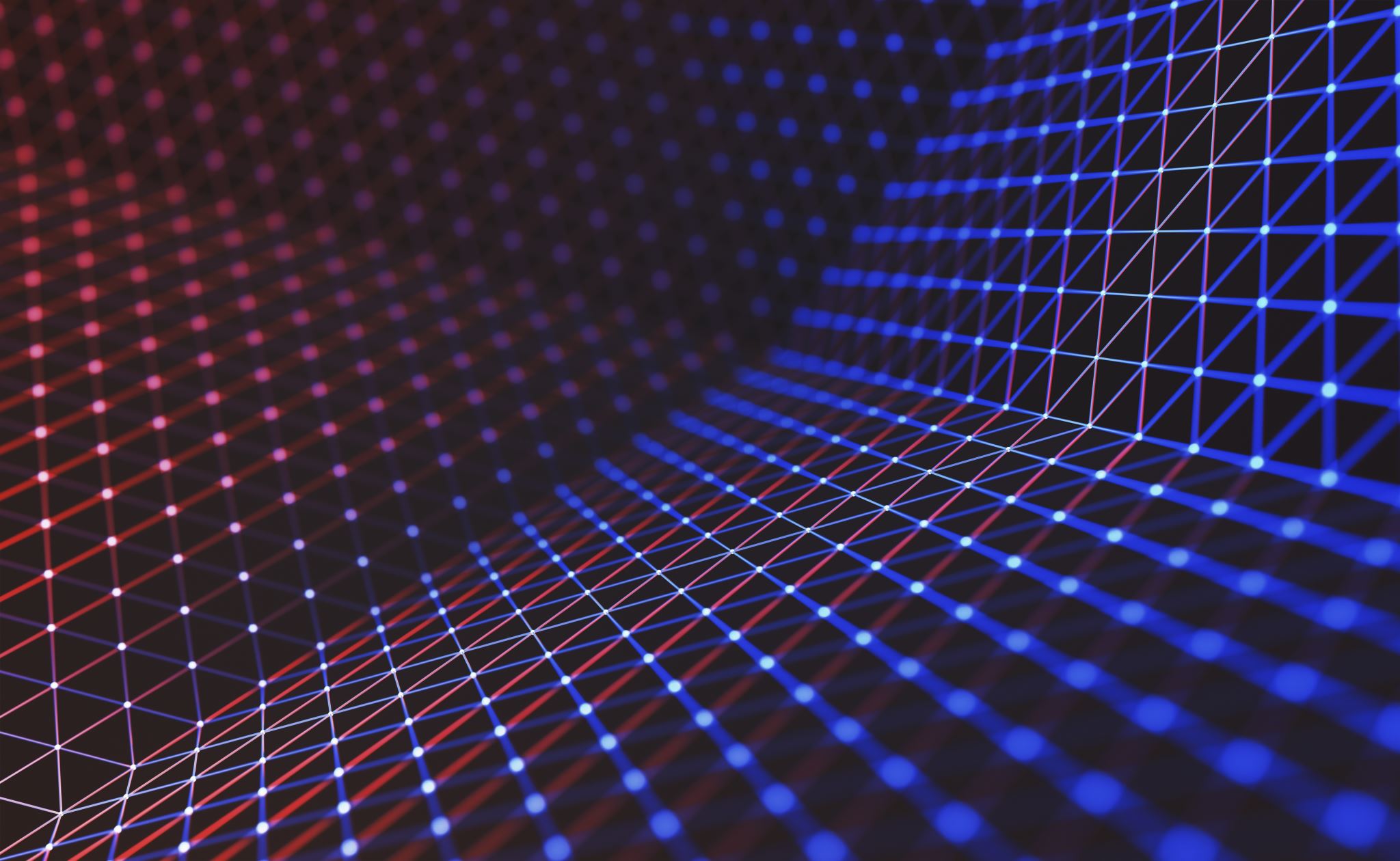 Tunnne oma arvosi, anna arvo toisellekin!
Kumppanuus – pakkoliitto vai aito suhde?
Mitenkäkö?
Miten teillä?
”Hyvä kumppanuus ei synny siitä, että se pakotetaan. Se syntyy, kun joku näkee sinussa jotain, mitä ilman hän ei halua edetä.”
Opittua (omassa elämässä)